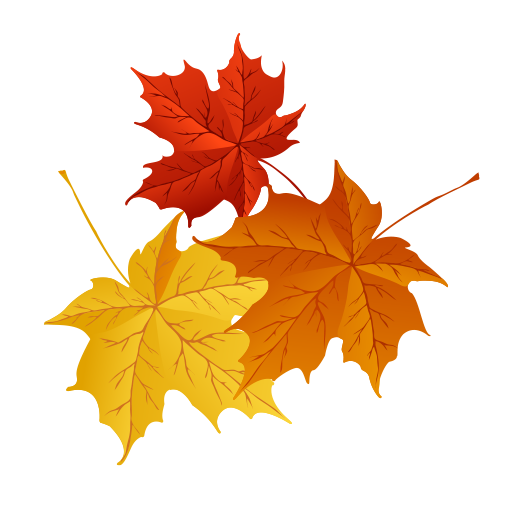 В ГОСТЯХ У ОСЕНИНЫ
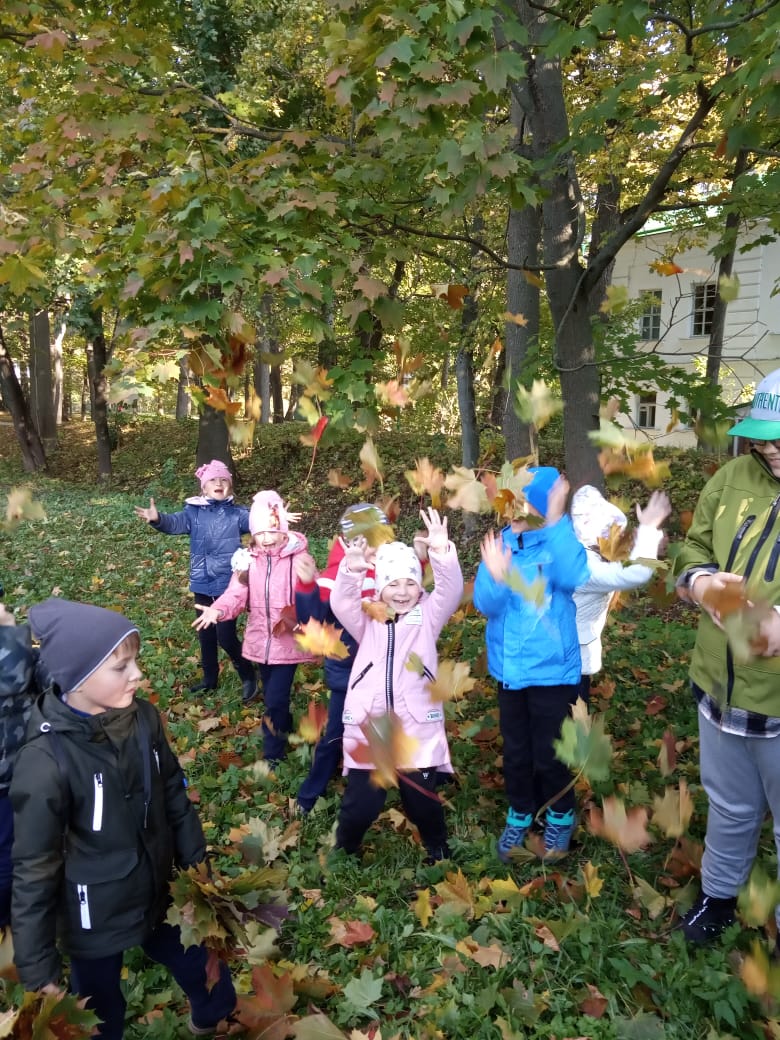 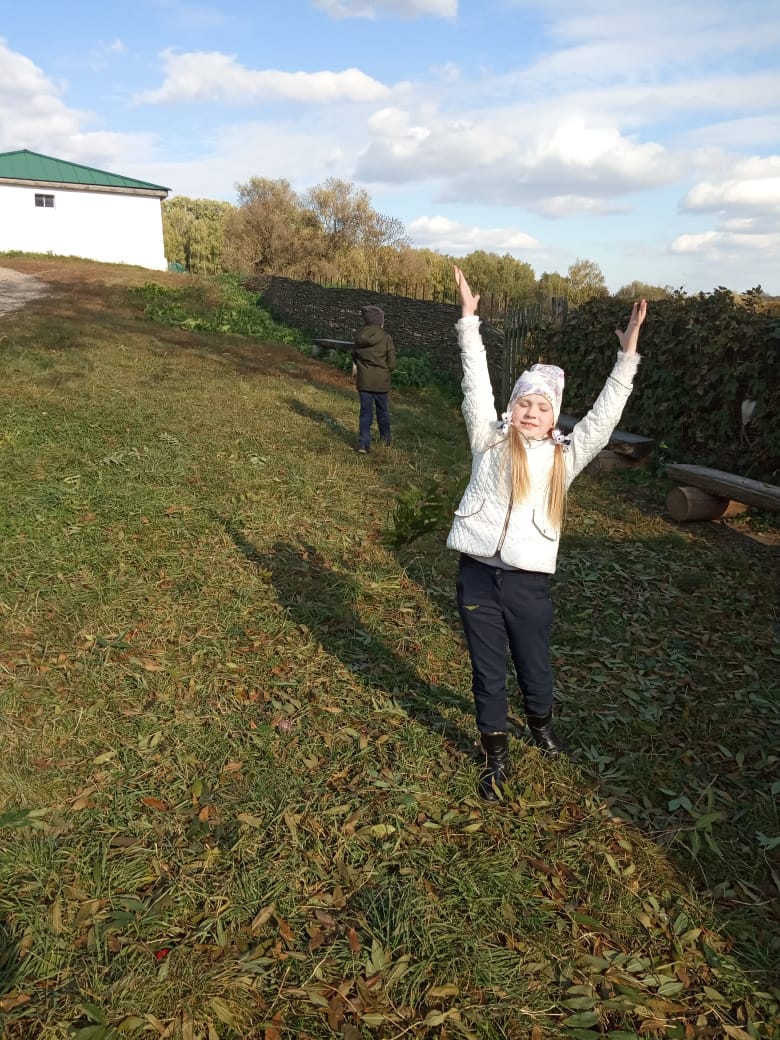 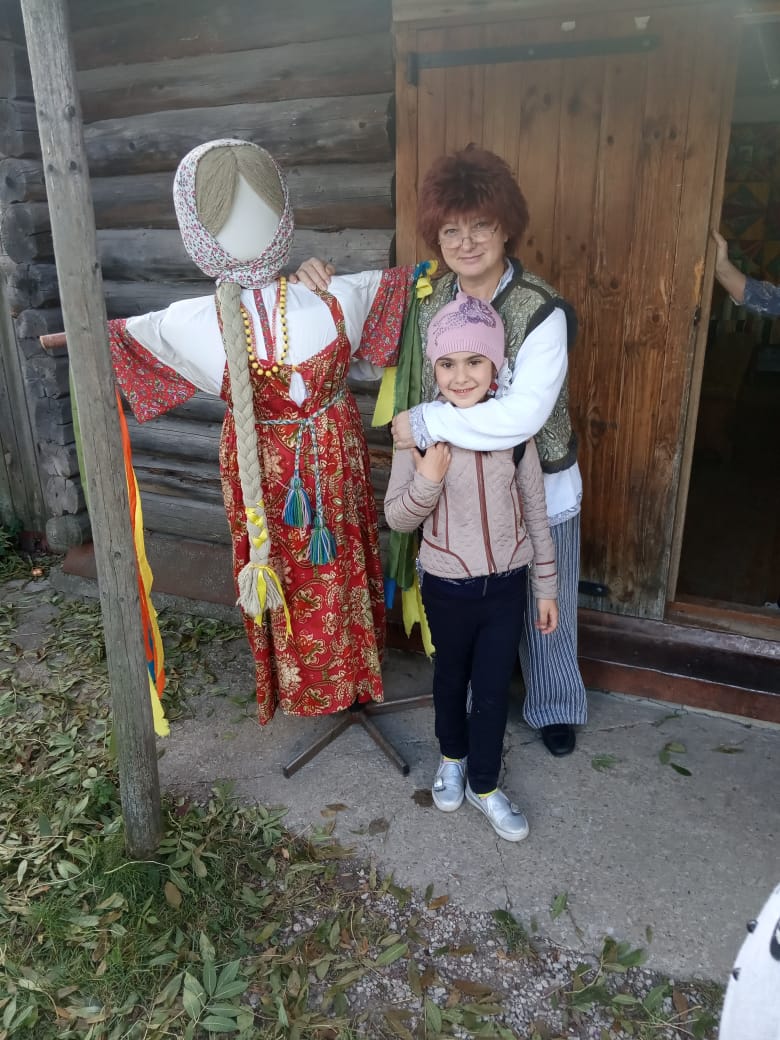 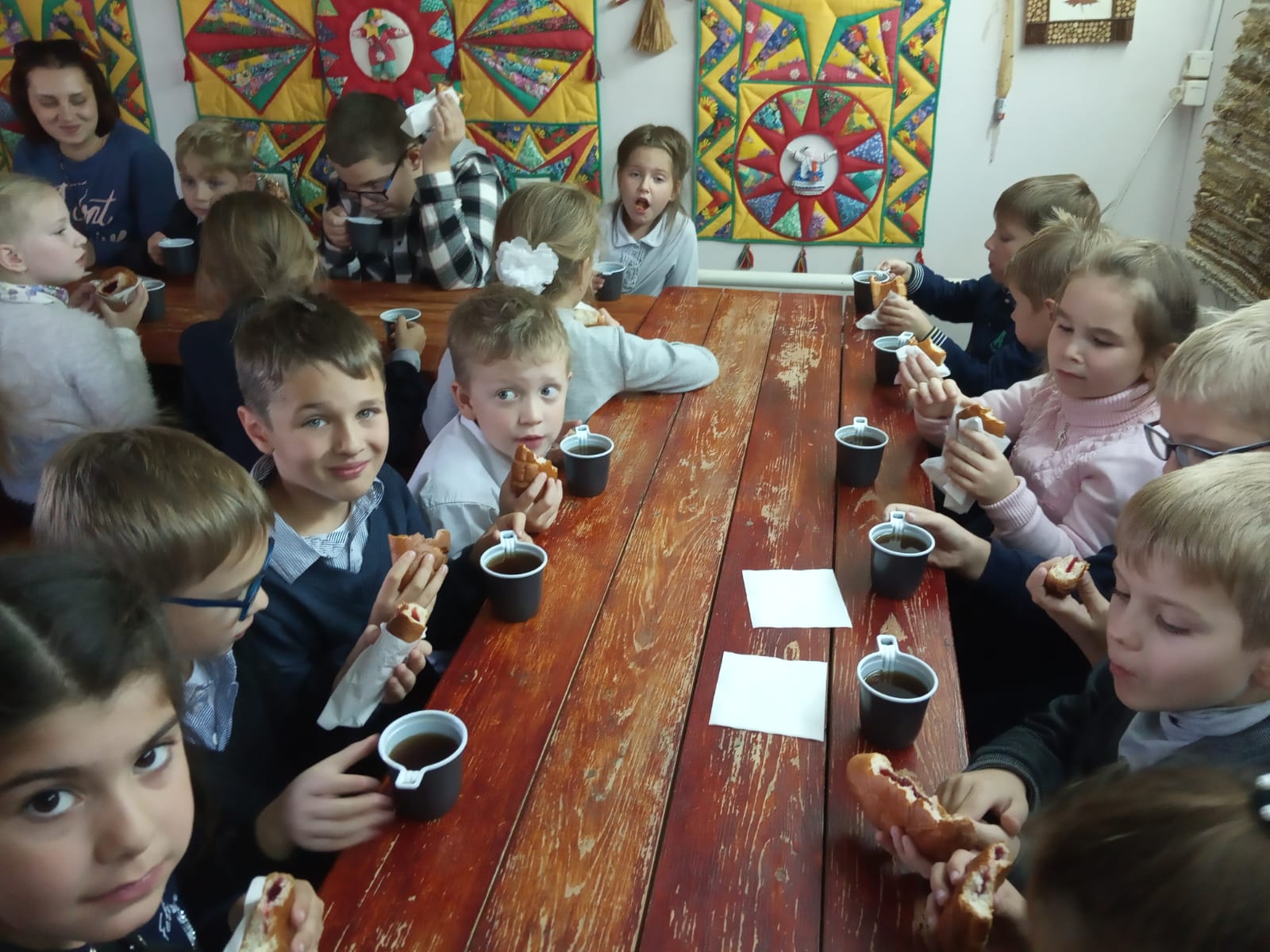 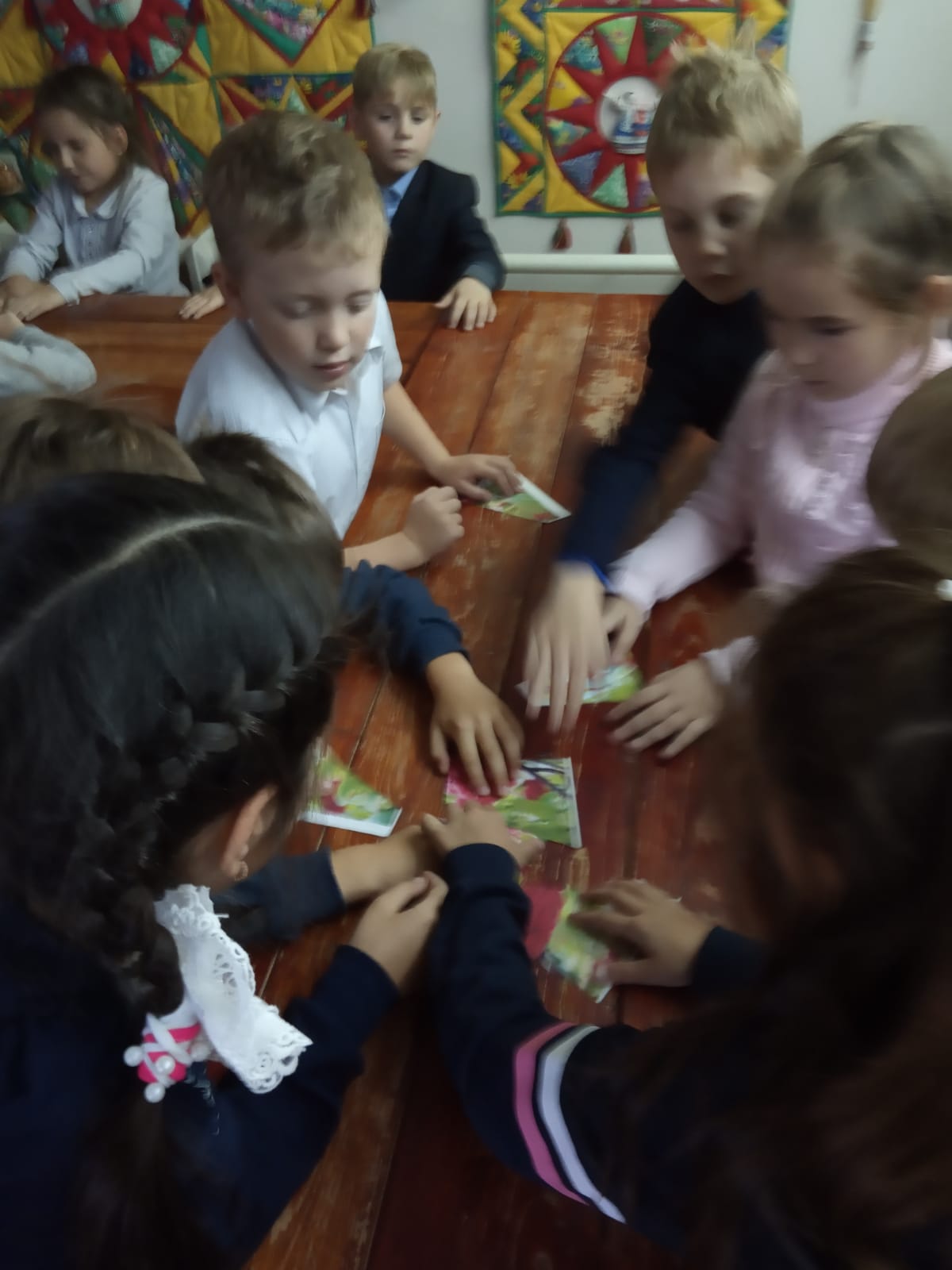 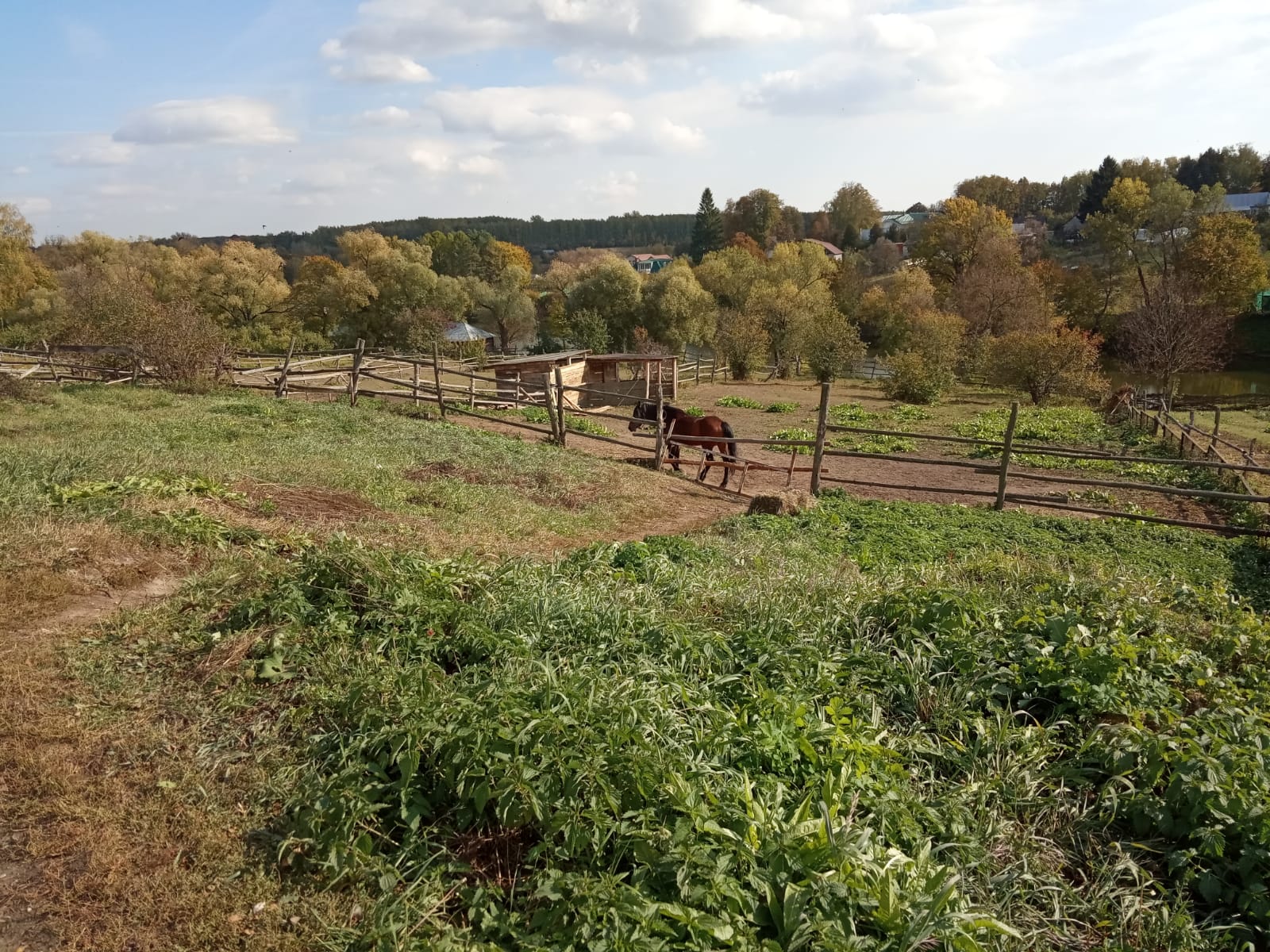 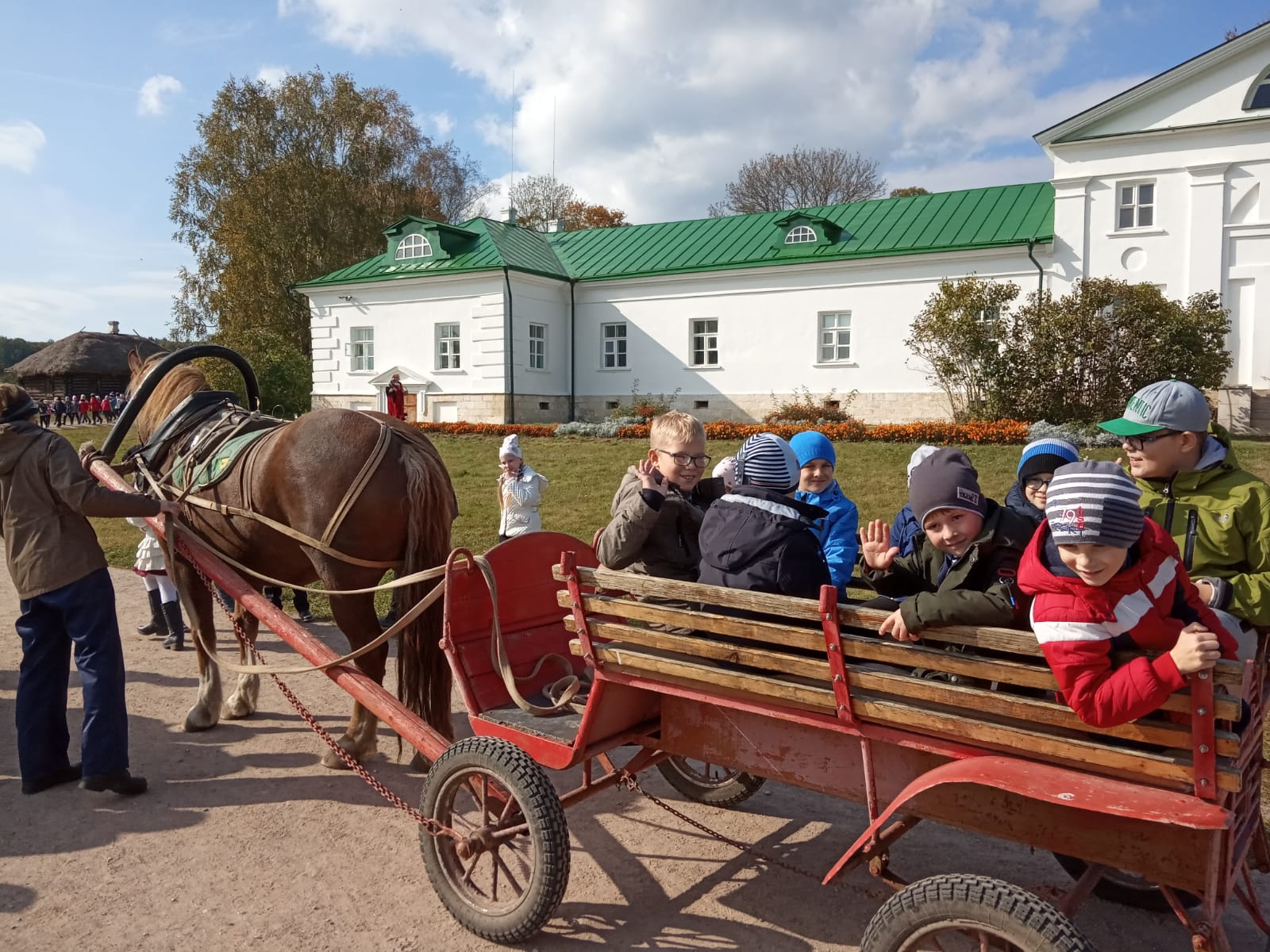 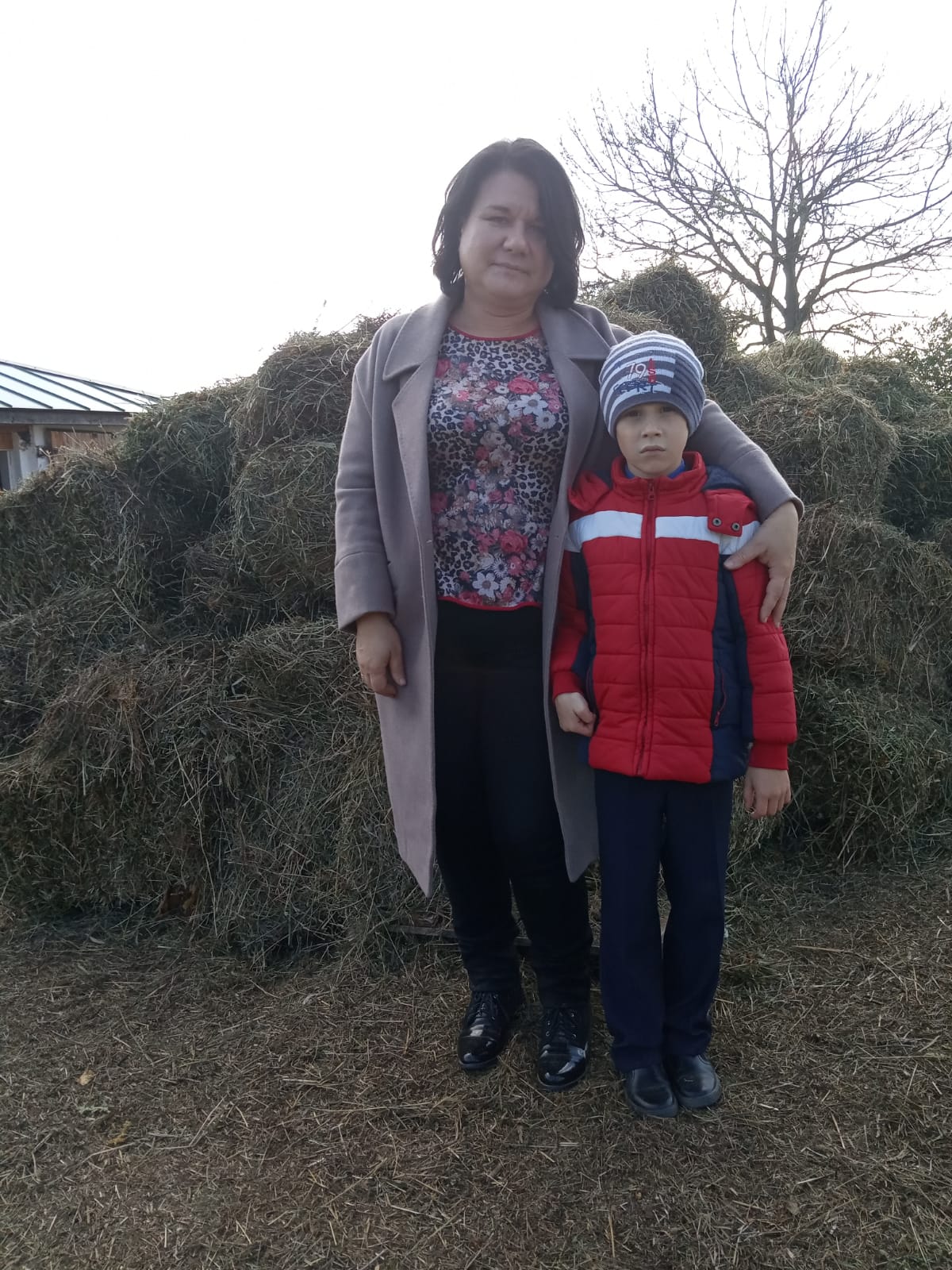 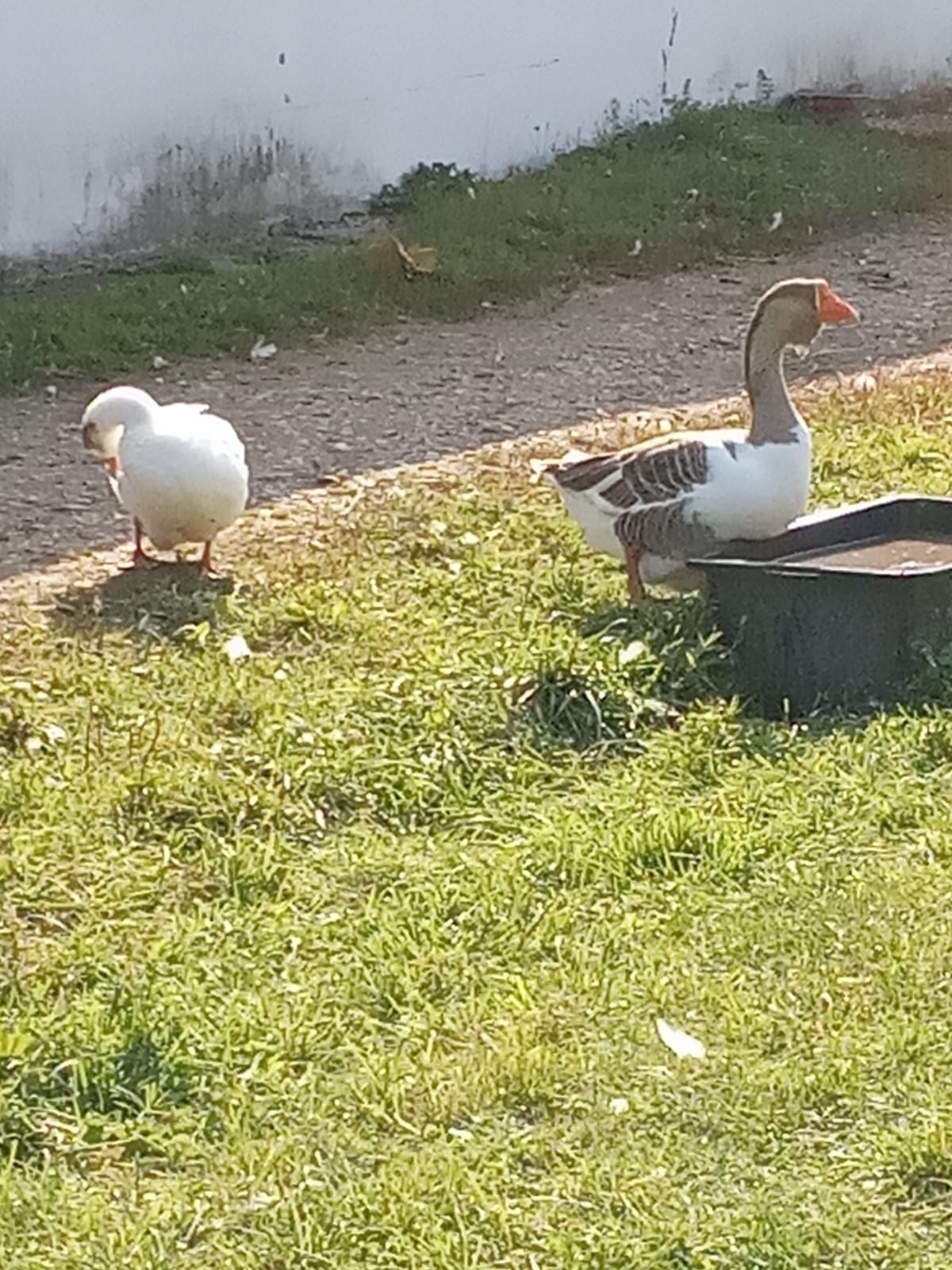 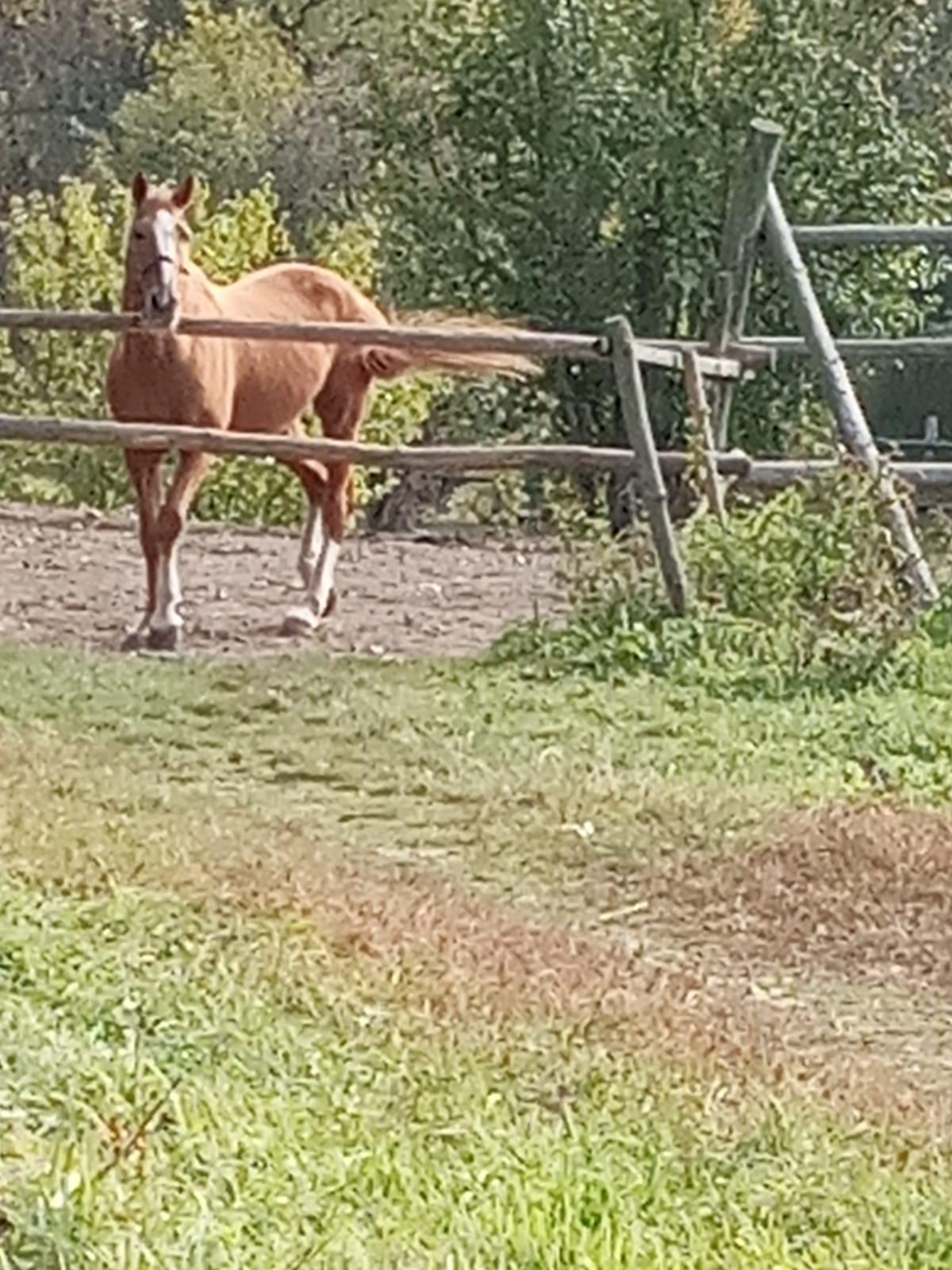 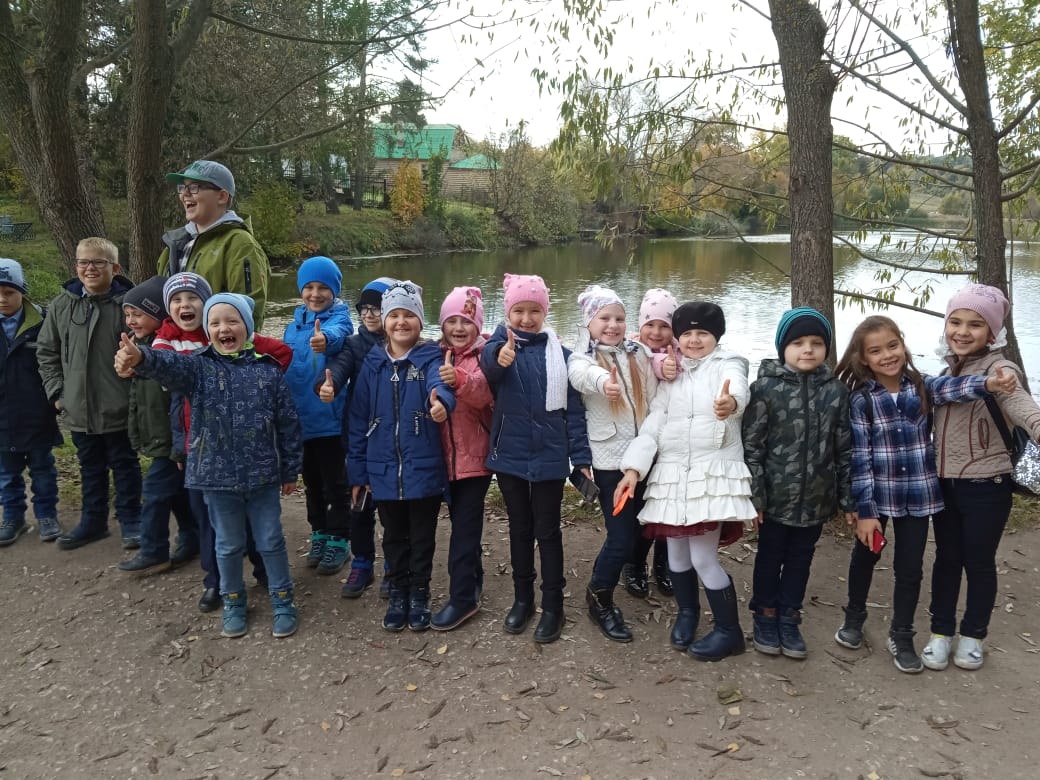